生词
一诺千金 yí nuò qiān jīn
解释
成语。形容诺言诚信可靠。也说“千金一诺”。
近义词：言而有信；反义词：言而无信


例句:
我是个一诺千金的人，既然答应了你，就一定会做到的。
小明是一个一诺千金的人，大家都很相信他！
孕妇 yùnfù
解释
n. 怀孕的妇女。
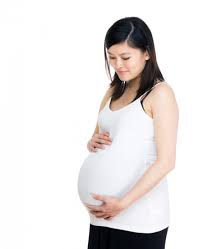 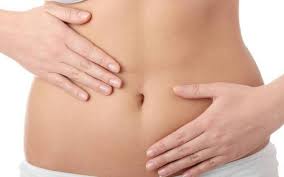 腹部 fùbù
解释
n. 躯干局中的部分，也称“肚子”。belly; abdomen


例句:
1. 小猫背上的毛是黑色的，但腹部的毛却是白色的。
2. 用腹部呼吸能减轻害怕的感觉。
隆起 lóngqǐ
解释
v. 高起、凸起。

例句:
她的小鼻子微微隆起，看起来真可爱。
地震使得道路隆起。
蹒跚 pánshān
解释
走路缓慢而又摇摆不稳的样子。
蹒跚的+n. ：蹒跚的脚步、蹒跚的步伐、蹒跚的样子
蹒跚地+v. ：蹒跚地行走、蹒跚地离开、蹒跚地走来
近义词：踉跄；反义词：稳健


例句:
那个乞丐蹒跚着从我们身旁走过。
那个病人蹒跚地走了几步后就倒下了。
完毕 wánbì
解释
v. 结束、完结。（完毕-完结）


例句:
操作完毕后，表格会自动出现在页面上。
施工完毕后，将由上级部门前来验收。
额 é
解释
n. 额头。 Forehead


例句：
1. 他前额上冒出了一颗颗汗珠。
新生 xīnshēng
解释
a. 刚产生的，刚出现的。例如：新生婴儿、新生事物、新生行业、新生力量。
反义词：腐朽、陈旧
n.新生命：获得新生、得到新生
n.新学生：欢迎新生
例句:
你应该学着接受新生事物。
改变你的思想，就能获得新生。
我们学校今年总共有2000名新生。
为难 wéinán
解释
a. 感到难以应付。（为难-难为）


例句:
这个周末，是和同学去旅游，还是陪妈妈到姥姥家，让我好为难。
要留下来继续喝酒，还是先离开回家写作业，让她为难。
难堪 nánkān
解释
难为情
难堪的+n. ：难堪的表情、难堪的样子、难堪的眼神
难堪地+v. : 难堪地笑、难堪地说
近义词：尴尬、难为情

例句:
在全班同学面前出丑，让我感到很难堪。
老师竟然当着大家的面责骂我，让我难堪。
归还 guīhuán
解释
v. 把借来的钱或物还给原主。


例句:
请你在下个星期三前归还这些书。
请把拿错的笔记本归还给我。
责怪 zéguài
解释
V. 责备、埋怨。


例句:
别责怪他，他还只是个孩子。
他突然狠狠地责怪自己是个傻瓜。
[Speaker Notes: Youtube   wechat]
信用 xìnyòng
解释
能够履行跟人原定的事情而取得的信任。
v.+信用：有信用、讲信用、守信用、破坏信用
近义词：信誉

例句:
小李是一个不讲信用的人，把钱借给他，不知道什么时候才会还钱。
他是位讲信用的人，所以很多人喜欢跟他做生意。
恍惚 huǎnghū
解释
a. 神志不清；精神不集中。

例句:
她昨晚熬夜读书，所以今天有点恍惚。
恍惚时不要开车，太危险了。
淌 tǎng
解释
v. 往下流。


例句:
她脸上悄悄地淌下了一滴眼泪。
汗从我背上淌了下来。
攥 zuàn
解释
V. 握。

例句:
那个人攥紧了拳头走了过来，看起来很生气。
麦克攥住了他的双肩，让他不能动。
哑 yǎ
解释
a. 嗓子干涩发不出声音，或发音低而不清楚。
不能说话：聋哑、哑剧、哑口无言；一场大病之后，他就哑了。
a.   声音低沉或不能发出声音：沙哑、嗓子都喊哑了。

例句:
嗓子哑了，可以试试针灸。
太兴奋，所以把嗓子给喊哑了。
戏法 xìfǎ
解释
n. 魔术。

例句:
我来给你表演一些纸牌戏法。
他用戏法把硬币变不见了。
患 huàn
解释
V. 得（病）。


例句:
他患重病，已经住院一个月了。
他因为长期患病，所以身体很虚弱。
如期 rúqī
解释
Adj. 按照期限。
如期+v. ：如期举行、如期归还、如期到达
近义词：按照、按时；反义词：过期、超期

例句:
会议将如期举行，风雨无阻。
他向领导保证他会如期完成任务。
借款 jièkuǎn
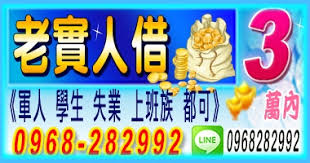 解释
n. 借用的钱。


例句:
他违背了诺言，没有归还借款。
本公司提供汽车借款，让你轻松解决有关钱的问题。
拂晓 fúxiǎo
解释
n. 天快亮的时候。

例句:
我们在拂晓时进入了上海港。
攒 zǎn
解释
V. 积聚、积蓄。


例句:
他唯一的兴趣就是攒钱。
她把攒的钱都拿去买衣服了。
乏  fá
解释
累，疲倦。
累：疲乏、乏极了
缺少：乏味、空乏、贫乏


例句:
让我疲乏的身子稍微休息一下吧。
和他结婚太乏味了。
酣睡hān shuì
解释
V. 熟睡。


例句:
他悄悄地走到酣睡的孩子床前。
昨天的地震把我从酣睡中惊醒。
为何 wèihé
解释
adv. 为什么。


例句:
我真不懂她为何买那顶帽子。
你为何不先自己上网找资料？
十万火急 shíwàn-huǒjí
解释
成语。形容事情紧急到了极点。

例句:
接到老婆要生小孩的消息，他十万火急的感到医院。
我忘了把作业拿回家，十万火急的赶到学校，就怕大门关了。
新生
一诺千金
归还
孕妇
蹒跚
为难
腹部
责怪
完毕
难堪
隆起
恍惚
额
乏
患
攒
淌
攥
酣睡
如期
哑
为何
借款
十万火急
戏法
拂晓
练一练
方兰________，答应的事情从来不反悔。
那位老太太________地走下楼梯。
她把我的隐私告诉大家，让我觉得很________ 。
她整堂课精神一直很________。
我把剩下的钱________起来，好去美国。
她匆忙地走着，手里紧紧_______着钱包。
_______病时，我们应该去看医生。
天一________，爸爸就去上班了。